Образовательная программа курса профессиональной переподготовки «СПЕЦИАЛИСТ ПО ОКАЗАНИЮ ГОСУДАРСТВЕННЫХ УСЛУГ В ОБЛАСТИ ЗАНЯТОСТИ НАСЕЛЕНИЯ»
Анализ и прогнозирование рынка труда. Тренды занятости, теория поколений и профессии будущего.
Локтюхина наталья Викторовна
Доктор экономических наук, 
Профессор кафедры экономики труда и управления персоналом академии труда и социальных отношений
Москва, Российская Федерация
План занятия
. 
.
Что такое рынок труда как глобальное явление?

Зачем и как анализировать рынок труда?

Зачем и как прогнозировать ситуацию на рынке труда?
Условия формирования рынка труда
Исторический период возникновения
Юридическая свобода работника, позволяющая ему по  усмотрению распоряжаться способностью к труду. 
 Экономическая необходимость работника продавать свой труд. 
 Наличие собственников средств производства, у которых отсутствует необходимое количество рабочей силы, готовой «вдохнуть жизнь» в средства производства. 
 Купля-продажа труда должна быть типичным явлением в экономике.
Рабовладение
Феодализм
Капиталистические отношения
Объект сделки на  рынке труда
«Труд»
«Рабочая сила»
«Трудовая услуга»
ПОДХОДЫ К ОПРЕДЕЛЕНИЮ ОБЪЕКТА СДЕЛКИ
«Функционирующая рабочая сила»
«Человеческий капитал»
«Рабочая сила» и «рабочее место»
Фазы воспроизводства рабочей силы
1. В условиях плановой экономики



2. В условиях рыночной экономики
ИСПОЛЬЗОВАНИЕ
(ПОТРЕБЛЕНИЕ)
РАСПРЕДЕЛЕНИЕ
ПРОИЗВОДСТВО
ИСПОЛЬЗОВАНИЕ
(ПОТРЕБЛЕНИЕ)
РАСПРЕДЕЛЕНИЕ
ПРОИЗВОДСТВО
ОБМЕН
«Покупатель» на рынке труда собственник средств производства, выступающий как работодатель
Работающие не по найму, тыс. чел.
Занятое население России в 2018 году, 72 577 тыс. чел.
«Продавцы» на рынке труда (трактовки рынка труда)
«РАСШИРИТЕЛЬНАЯ» ТРАКТОВКА   РТ
«Продавцы» на РТ = 
1.Люди, ищущие работу
+ 
2. Занятые
«УЗКАЯ» ТРАКТОВКА РТ«Продавцы» на РТ = 
1.Незанятое население, ищущее работу
+
2. Имеющие занятие, но не удовлетворенные работой и ищущие другую или дополнительную работу
+
3. Занятые, находящихся под риском увольнения.
КОМПРОМИССНЫЙ ВАРИАНТ ТРАКТОВКИ РТ 
«Продавцы» на РТ =
1.«Фактические» безработные (ищущие работу, т.е. фактически пребывающие на РТ)
+
2. «Потенциальные» безработные (занятые, которые могут  сменить рабочее место, уволены работодателем, т.е. пребывающие потенциально на РТ)
ЗАЧЕМ анализировать и прогнозировать ситуацию на рынке труда?
Экономическая значимость проблем рынка труда, т.е. труд один из основных факторов производства.
Социальная значимость проблем рынка труда, исходя из высокой вовлеченности населения в систему наемного труда, определяется его ролью в обеспечении уровня благосостояния работников и членов их семей, в формировании социально-психологического «климата» в обществе;
Влияние на рынок труда неблагоприятных тенденций: сокращение численности населения трудоспособного возраста, низкая мобильность рабочей силы, несоответствие структуры профобразования потребностям рынка труда, низкое качество рабочих мест и невысокий уровень оплаты труда в ряде отраслей и т.д.;
Невозможность экономики с помощью механизмов саморегулирования решить насущные социальные проблемы,  поскольку «рыночная экономика основана на конкуренции и ей нет дела до социальной справедливости»; 
Постоянное развитие рынка труда, из-за которого растет потребность в разработке новых и совершенствовании сложившихся направлений его регулирования.
Источники информации о рынке труда
Переписи населения, выборочные обследования
Данные рекрутинговых агентств
Выборочные обследования рабочей силы
Российский мониторинг экономического положения и здоровья населения НИУ ВШЭ
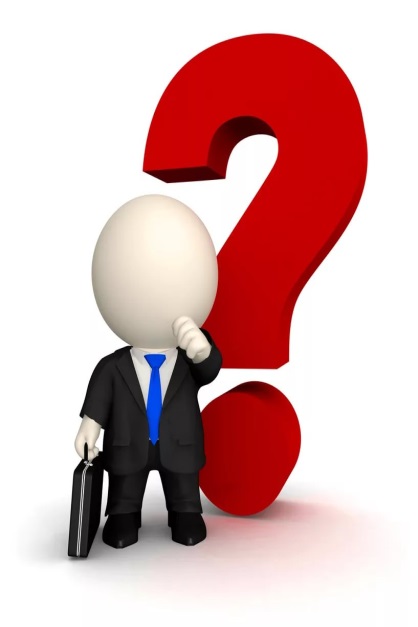 Государственная служба занятости  населения(о регистрируемом сегменте рынка труда, содействии занятости населения)
Опросы населения
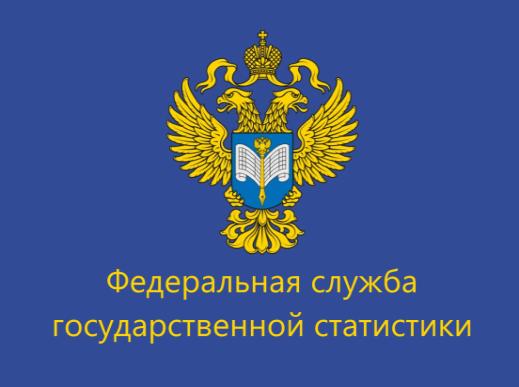 СМИ, Интернет
Предприятия (о численности, оплате и условиях труда работников, неполной занятости и движении работников)
Специальные исследования и мониторинги
Личный опыт
МВД России (о трудовой миграции)
Данные Федеральной налоговой службы
Органы гос. власти и местного самоуправления (о численности, оплате труда, повышении квалификации работников и т.д)
Выборочные обследования рабочей силы – роль Международной организации труда
Международная организация труда - специализированное учреждение ООН, занимающееся вопросами регулирования трудовых отношений
 Создание – 1919 год (по политическим, экономическим и социальным причинам).
 Структура: трипартизм, трехсторонняя (переговоры между правительствами, организациями трудящихся и предпринимателей).
 Участники: 185 государств.
 Руководящие органы: Международная конференция труда, Административный Совет, Международное бюро труда.
 Штаб-квартира: Швейцария, Женева.
 Документы: конвенции и рекомендации.
 Официальный сайт: www.ilo.org
Выборочные обследования рабочей силы в России
Рабочая сила и лица, не входящие в состав рабочей силы, 2018 год, тыс. чел.
Рабочая сила по возрастным группам,2018 год, тыс. человек
Трудовые ресурсы
Трудовые ресурсы - часть населения страны, которая по физическому развитию, приобретенному образованию, профессионально-квалификационному уровню способна заниматься общественно-полезной деятельностью

Трудоспособный возраст  - условная градация возраста человека в зависимости от его участия в трудовой деятельности. Устанавливается законодательно. 
В России в группу населения, находящегося в трудоспособном возрасте входят мужчины 16-59 лет и женщины 16-54 лет.
Лица в трудоспособном возрасте, не входящие в состав рабочей силы, 2018 г., тыс. чел.
Потенциальная рабочая сила - незанятые лица, которые выражают заинтересованность в получении работы за оплату или прибыль, однако сложившиеся условия ограничивают их активные поиски работы или их готовность приступить к работе.
Показатели рынка труда
Прогнозирование ситуации на рынке труда
Факторный прогноз (через факторы, определяющие развитие рынка труда)
Прогнозирование на основе анализа динамики показателя (методы экстраполяции)
Экспертные оценки
Факторный прогноз
Базовые процессы на рынке труда
Факторы, влияющие на спрос на рынке труда
Природно-географические факторы
Экономические факторы (характер производства,  уровень производства самым, инвестиции, внешнеэкономические связи и др.)
Институциональные факторы 
Национальные и культурные особенности и традиции
Структура и особенности предложения на рынке труда 
И многое другое
Факторы, влияющие на предложение на рынке труда
Демографические факторы
Институциональные факторы 
Национальные и культурные особенности и традиции
Система образования
Предпочтения носителей рабочей силы, влияние близких
Структура спроса на рынке труда 
Экономическая ситуация
И многое другое
Баланс трудовых ресурсов
Баланс трудовых ресурсов - система показателей, отражаю­щая наличие трудовых ресурсов и их распределение по видам де­ятельности и формам собственности. Баланс трудовых ресурсов состоит из двух разделов — ресурсной и распределительной час­тей. Первый раздел характеризует численность трудовых ресурсов и источники их формирования.

Прогноз баланса трудовых ресурсов ежегодно разрабатывается Минтрудом России в целях:
 оценки сбалансированности потенциального предложения на рынке труда и потенциального спроса на рабочую силу;
 определения структурных пропорций предложения и спроса на рынке труда;
 выявления перспективных направлений развития рынка труда с учетом стратегий развития отдельных сфер и отраслей экономики;
  повышения эффективности регулирования процессов формирования и использования трудовых ресурсов, а также принятия управленческих решений.
Баланс трудовых ресурсов в Законе РФ от 19.04.1991 № 1032-1 «О занятости населения в Российской Федерации»
На уровне Российской федерации
Статья 7. Полномочия федеральных органов государственной власти в сфере занятости населения
1. К полномочиям федеральных органов государственной власти в сфере занятости населения относятся:
….
8) разработка прогноза баланса трудовых ресурсов Российской Федерации, осуществляемая в порядке, определяемом Правительством РФ




Постановление Правительства РФ от 03.06.2011 № 440 «О разработке прогноза баланса трудовых ресурсов» (вместе с «Правилами разработки прогноза баланса трудовых ресурсов»)
 
Приказ Минздравсоцразвития России от 29.02.2012 № 178н «Об утверждении Методики разработки прогноза баланса трудовых ресурсов»
На уровне регионов
Статья 7.1-1. Полномочия органов государственной власти субъектов РФ в области содействия занятости населения

4. Органы государственной власти субъектов Российской Федерации вправе осуществлять разработку прогноза баланса трудовых ресурсов субъектов Российской Федерации.
Прогноз баланса трудовых ресурсов на 2017-2019 гг., тыс. чел (ресурсная часть)
Прогноз баланса трудовых ресурсов на 2017-2019 гг., тыс. чел (распределительная часть)
Какие есть тренды в занятости?

 И как они влияют на работу ЦЗН?
Удельный вес численности рабочей силы в численности населения, 2017 г., %
Россия – 52 %
Уровень безработицы, 2017 год, в %
Россия – 5,2 %
Уровень участия в рабочей силе, в среднем за март-май 2019, в %
10 регионов с самым низким уровнем участия в рабочей силе
10 регионов с самым высоким уровнем участия в рабочей силе
Россия – 61,9%

Республика Башкортостан – 57,9%
Уровень занятости, в среднем за март-май 2019, в %
10 регионов с самым низким уровнем занятости
10 регионов с самым высоким уровнем занятости
Россия – 59,0%

Республика Башкортостан – 55,3%
Уровень безработицы, в среднем за март-май 2019, в %
10 регионов с самым высоким уровнем безработицы
10 регионов с самым низким уровнем безработицы
Россия – 4,7%

Республика Башкортостан – 4,4%
Безработица в Приволжском федеральном округе, 2018 год (по данным обследований рабочей силы)
Динамика и структура занятости и безработицы
Динамика безработицы – изменение показателей, характеризующих безработицу во времени.
 Динамика занятости населения - изменение показателей, характеризующих занятость населения во времени.
 Структура безработицы – компоненты, выделяемые по определенному признаку и характеризующие безработицу как социально-экономическое явление (н/пр: безработица по причинам незанятости, продолжительности и др.)
 Структура занятости – компоненты, выделяемые по определенному признаку и характеризующие занятость как социально-экономическое явление (н/пр: занятость по видам экономической деятельности, видам трудового договора, продолжительности рабочей недели и др.)
Уровень безработицы в России
.
Уровень безработицы по возрасту
Занятость по видам экономической деятельности, 2017 г., тыс. чел.
Всего – 72 142 тыс. чел.
Среднемесячная начисленная заработная плата работников организаций, 2018 год, руб.
Приволжский федеральный округ
Центральный федеральный округ
Россия – 43 445 руб.
Как изменится мир профессий в будущем? 

 Как это влияет на работу ЦЗН уже сейчас?
Цифровизация экономики
Объем технической информации удваивается каждые два года
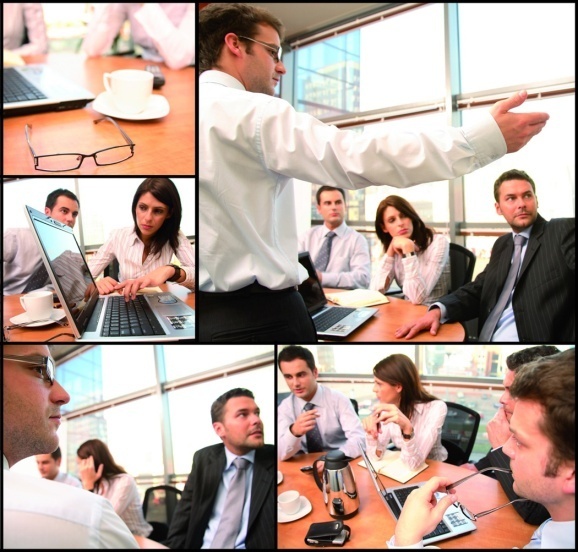 Для студентов, начинающих свое 4-летнее обучение это значит, что половина того, чему их обучили в первый год, устареет к третьему курсу
Изменения в жизни
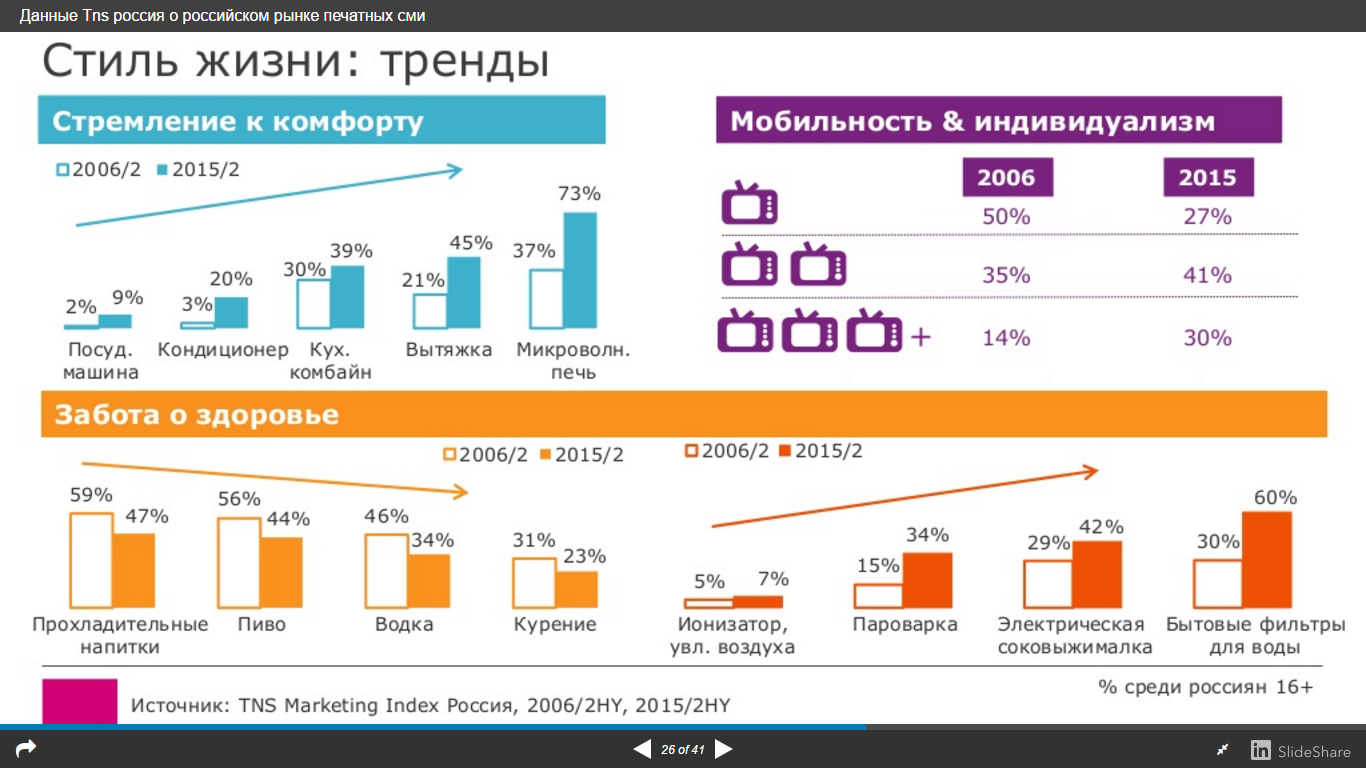 Принципы нового выбора
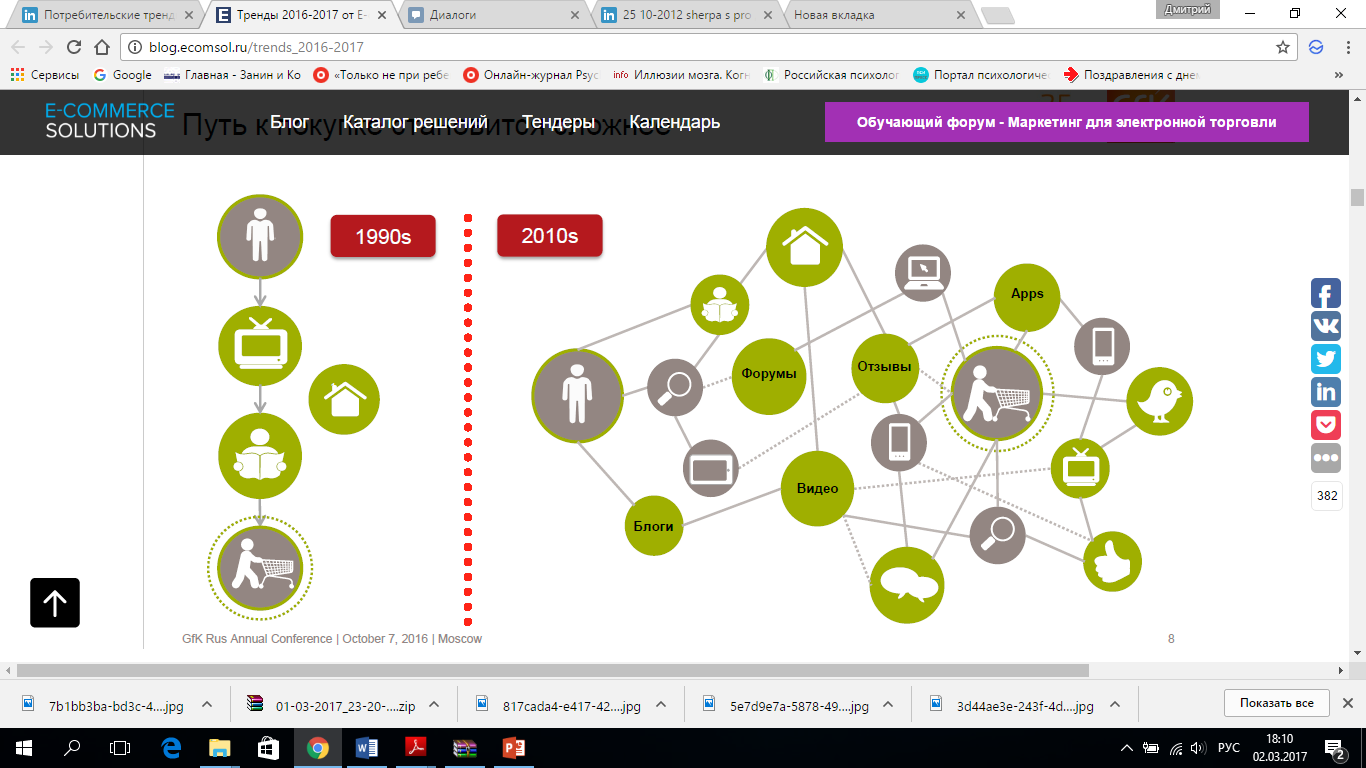 Изменение мира профессий
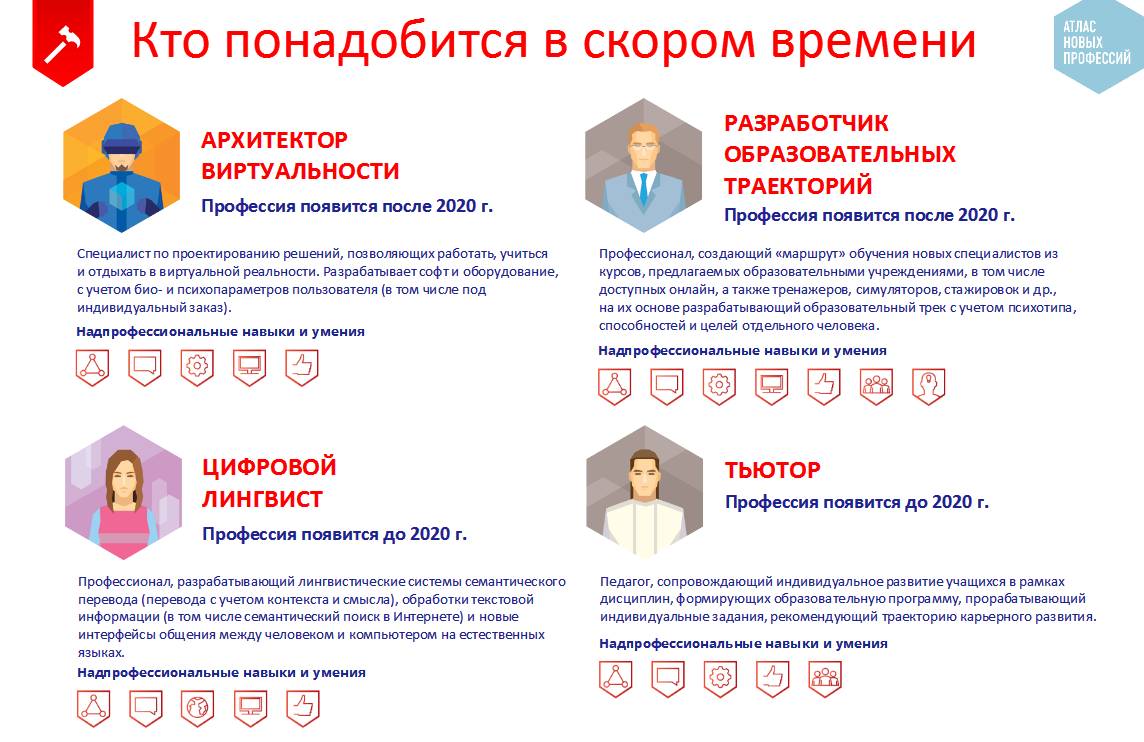 Доклад Глобальной комиссии по вопросам будущего сферы труда (2019 г.)
«Впереди открываются бесчисленные возможности для повышения качества трудовой жизни, расширения возможностей выбора, сокращения гендерного разрыва, преодоления вреда, причиняемого неравенством в мире, и решения многих других задач. 
Однако ничего из этого не произойдёт само по себе. Без решительных действий мы будем двигаться к миру, в котором усугубится существующее неравенство и усилится неопределённость»
Будущее сферы труда
Формы нестандартной занятости
Занятость на условиях срочных трудовых договоров
Занятость на условиях неполного рабочего времени (неполную занятость) (part-time employment) (в т.ч. сокращенная рабочая неделя, отпуска с разрешения администрации, гибкие графики работы)
Занятость на условиях гражданско-правовых договоров (employment under civil contracts) (подрядные формы работы)
Занятость на основе устной договоренности
Случайная занятость
Временная занятость (temporary employment)
Дистанционная занятость (remote work)
Агентская занятость (agency work)
Неформальная занятость
Самозанятость (self-employment)
Занятость в личном подсобном хозяйстве (employment in private households)
Новые формы занятости:
Новые формы занятости:
Неустойчивая занятость (прекаризация занятости)
Критерии неустойчивой занятостиМеждународной организации труда:
1. Ограниченный срок контракта (контракт на фиксированный срок, контракт на короткий срок, временный труд, сезонный труд, поденный труд, случайный труд). 
2. Природа трудового взаимоотношения (многосторонние и скрытые отношения найма, фиктивная (ложная) самозанятость, субподряды и агентские контракты.
3. Неустойчивые условия труда : низкая заработная плата, слабая защищенность от прекращения трудовых отношений, отсутствие доступа к механизмам социальной защиты и благам, традиционно ассоциирующимся со стандартной занятостью, отсутствие или ограничение доступа для работников к реализации своих прав на рабочем месте.
Расширение бедности работающего населения
В 2018 г. в мире число работающих, живущих в крайней нищете, превысит 114 млн. человек (40 % всех занятых)
Чрезмерная занятость работников
чрезмерная занятость
недозанятость
Развитые страны
Чрезмерная занятость работников
чрезмерная занятость
недозанятость
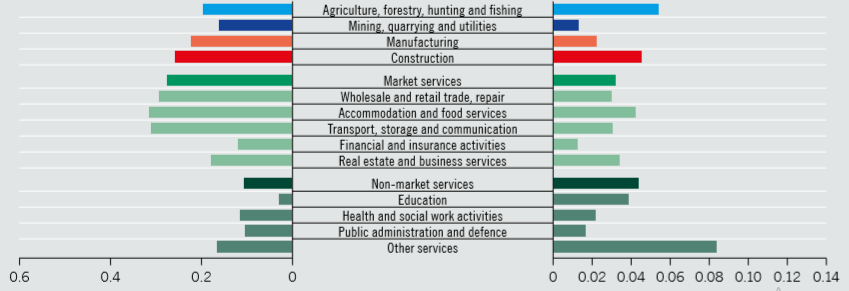 Страны, с доходами выше среднего
Чрезмерная занятость работников
чрезмерная занятость
недозанятость
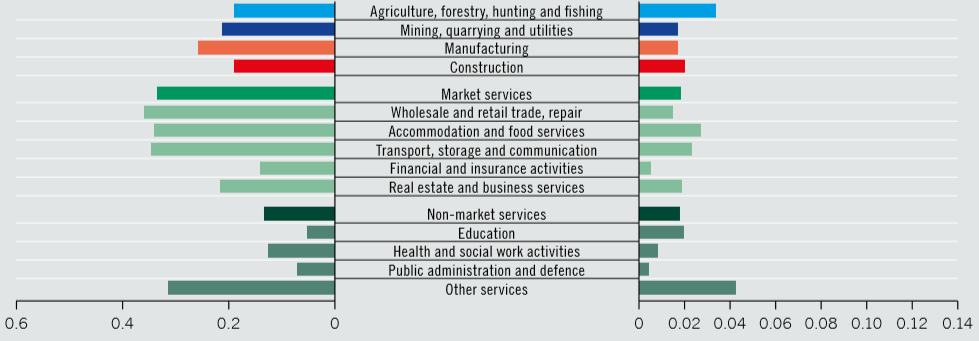 Страны, с доходами ниже среднего
Чрезмерная занятость работников
чрезмерная занятость
недозанятость
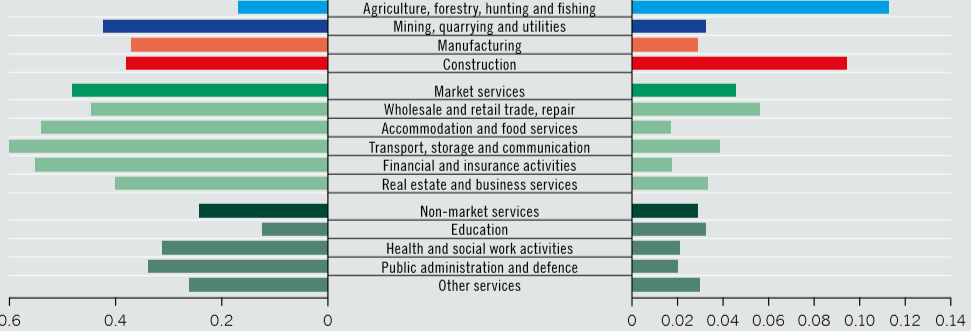 Развивающиеся страны
Проблема несоответствия навыков работников современным рабочим местам
Востребованные навыки:
Профессии будущего
В будущем уцелеют те профессии, которые не под силу роботам:
1. Работа, не требующая повторяющихся операций, а требующая распознавания образов
2. Профессии, связанные с отношениями с людьми
3. Творческие профессии
4. Лидеры
Митио Каку, американскиц футуролог
10 самых востребованных компетенций будущего (Аналитика Всемирного экономического форума)
Умение решать сложные задачи
 Критическое мышление
 Креативность
 Управление людьми
 Взаимодействие
 Эмоциональный интеллект
 Принятие решений
 Клиентоориентированность
 Переговоры
 Когнитивная гибкость
Ключевые компетенции
Что такое теория поколений?

 Как разница в поколениях влияет на работу ЦЗН?
Теория пяти поколений
1.Тихое поколение (1915-1949 гг)
2. Поколение бебби-бумеры (1950-1970гг)
3. Поколение X (1970- 1989 гг)
4. Поколение Y(1990-2010 гг)
5. Поколение Z: с 2010 г.
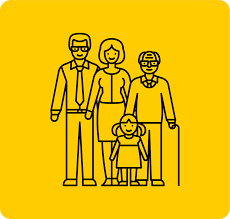 Теория пяти поколений
1. Тихое(молчаливое) поколение 1915-1949 гг.
Преданность, терпение, 
соблюдение правил,
 уважение к должности и статусу.
 Ценность еды (хлеба),
 исполнительность.
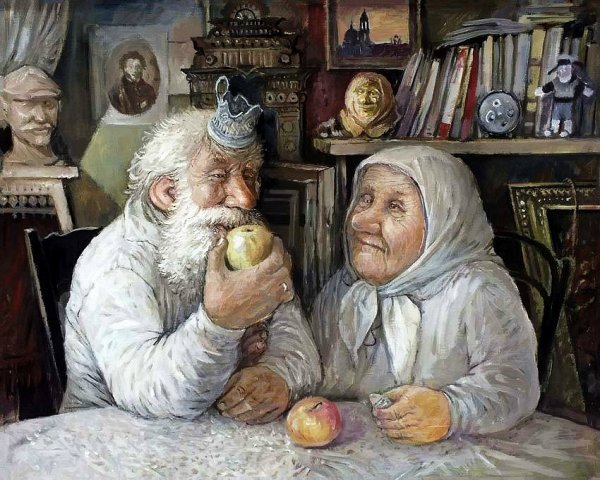 Теория пяти поколений
2. «Бумеры» (Вaby boomers) 1950-1970гг.
Поколение победителей.
Любят выделяться.
Любят победу.
Любят наряжаться.
Победа важней экономического
эффекта
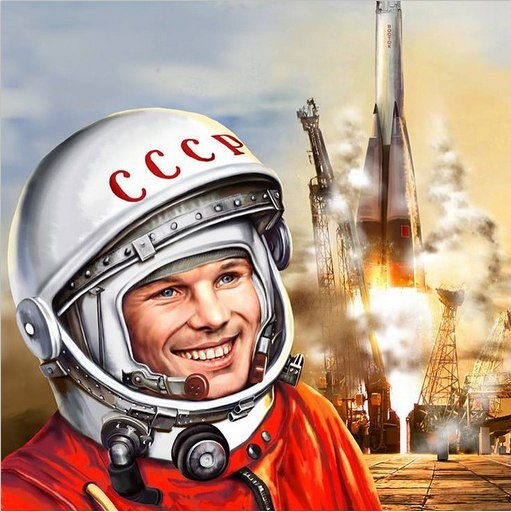 Теория пяти поколений
3.Поколение X (1970- 1989 гг).
Готовность к изменениям,
техническая
грамотность,
трудоголизм,
Результативность, 
Готовность к 
неожиданностям.
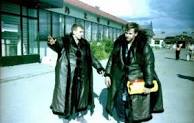 Теория пяти поколений
4. Поколение Y (1990-2010 гг).
Поколение, которое пробовало все.
Главная ценность : отдыхать, путешествовать,
общаться с друзьями,  
Преобладает принцип удовольствия.
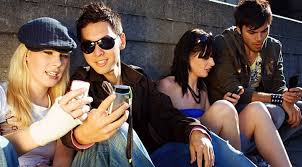 Теория пяти поколений
5. Поколение Z
Или «Рожденные с гаджетами»
Интуитивно развиты.
Не пользуются инструкциями,
чтобы понять как работает вещь.
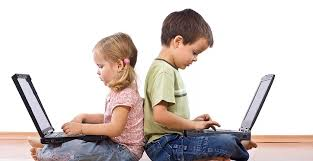 Теория поколений и рынок труда
Центениалы

2000-2020
Z
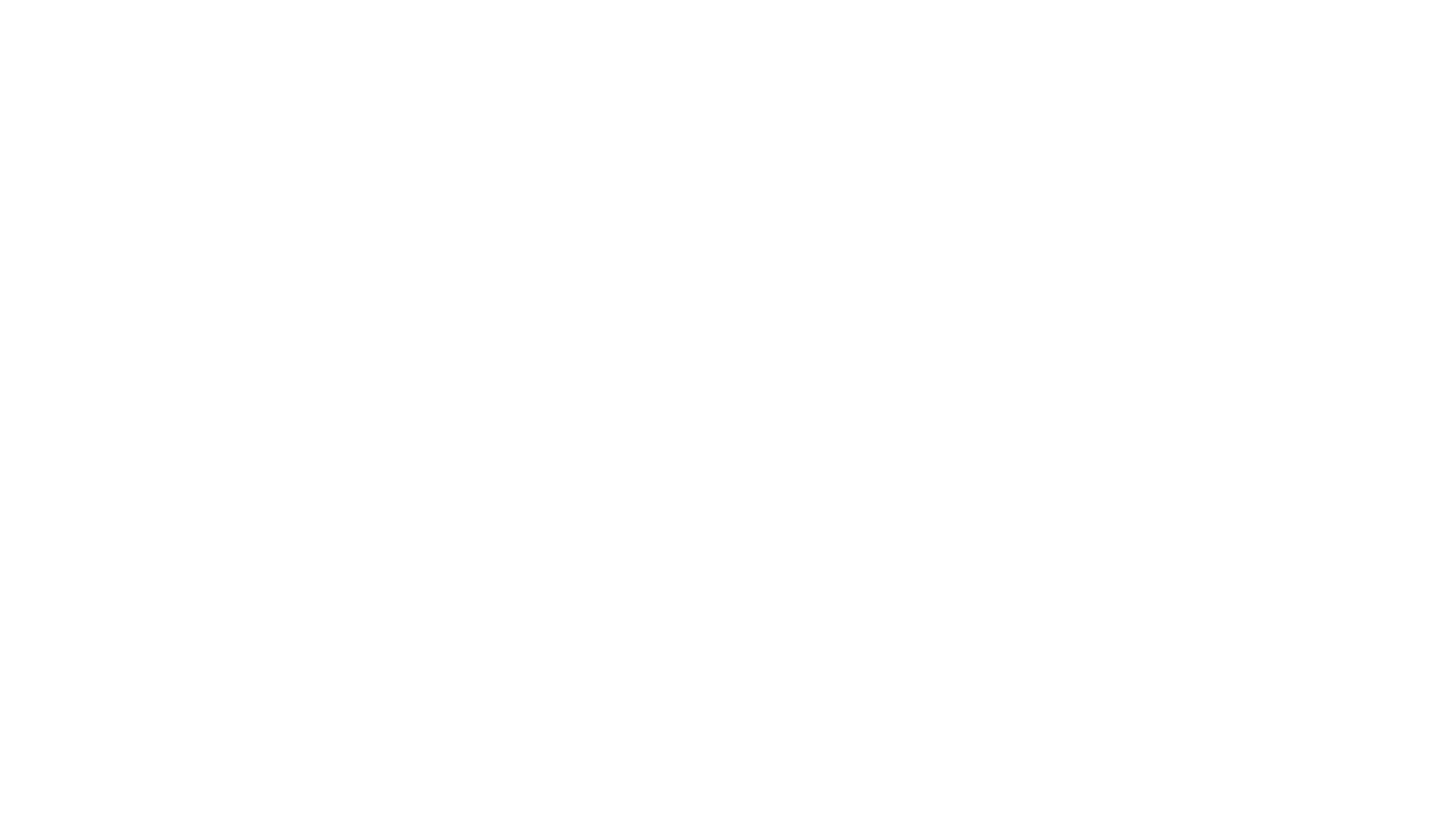 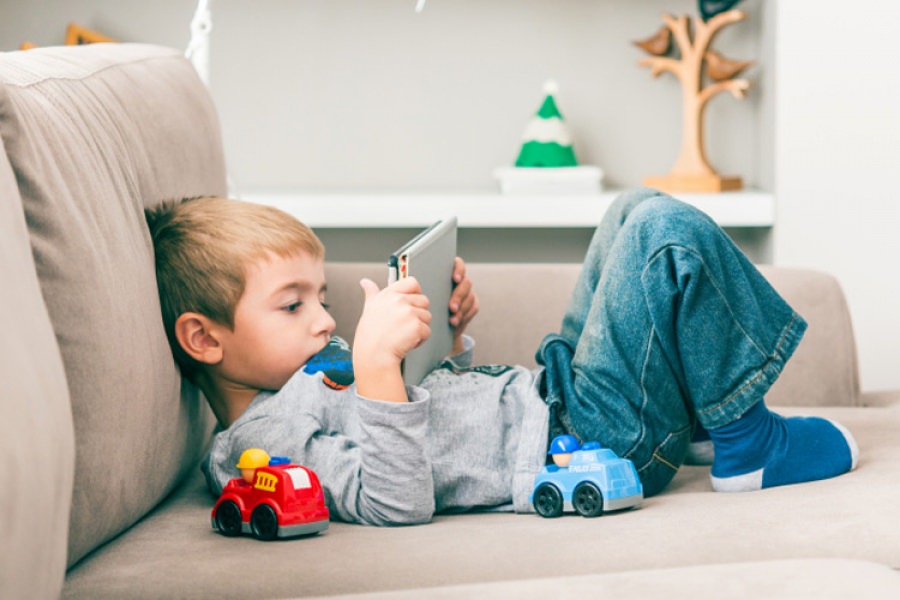 Какие они?
С гаджетом в руке
Интернет – источник информации
Интернет – площадка для развития
Интернет – средство общения
Воспринимают быстро, но маленькими порциями
Воспринимают только интересное
Концентрация внимания до 8 секунд
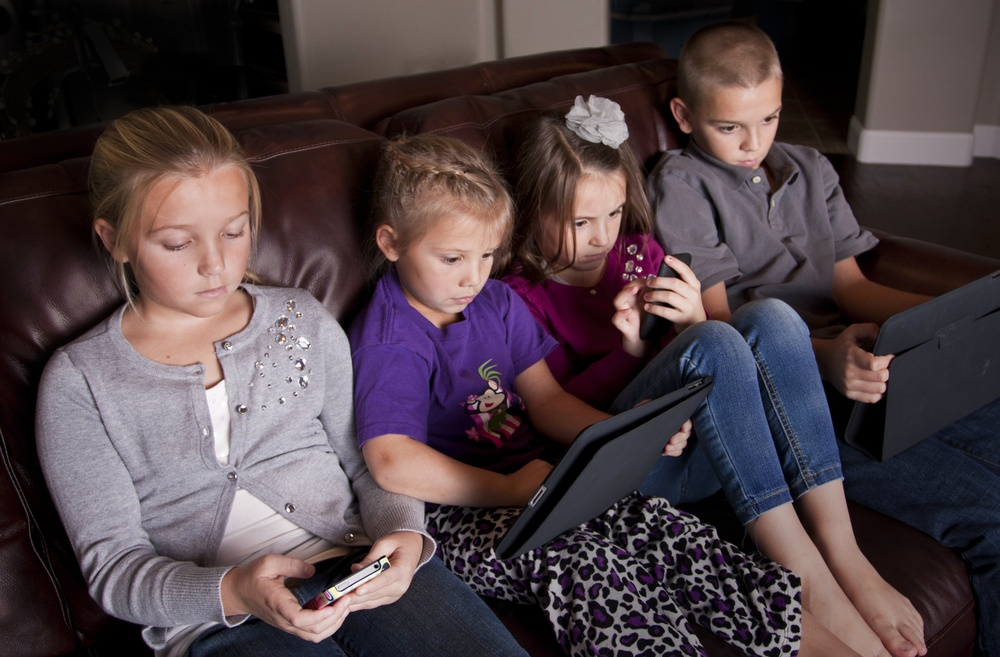 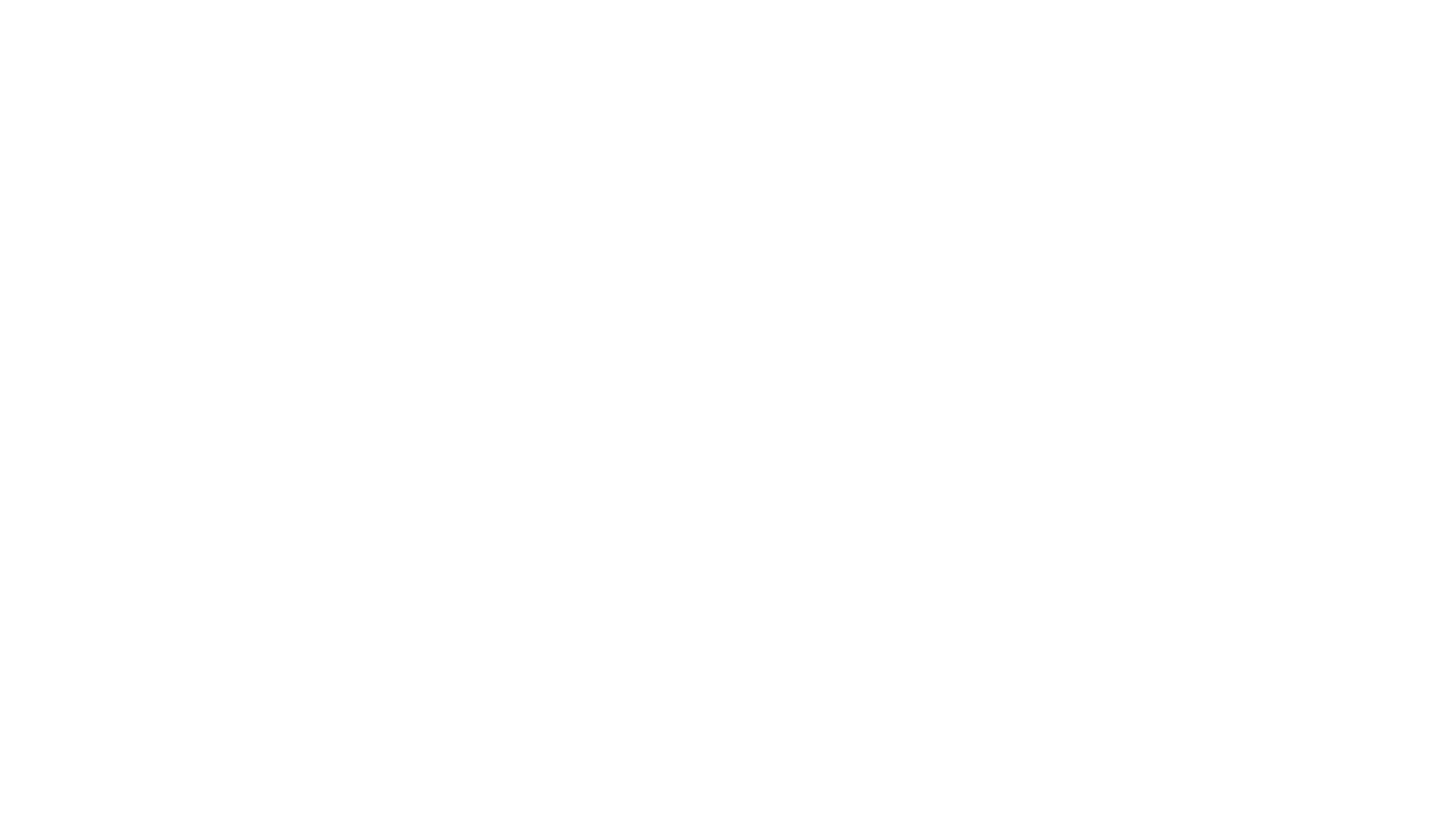 Какие они?
Нуждаются в безопасности
Иногда «уходят» в себя

Ценят честность и откровенность

Нуждаются в поддержке и наставничестве

С трудом распознают человеческие эмоции в реальной жизни
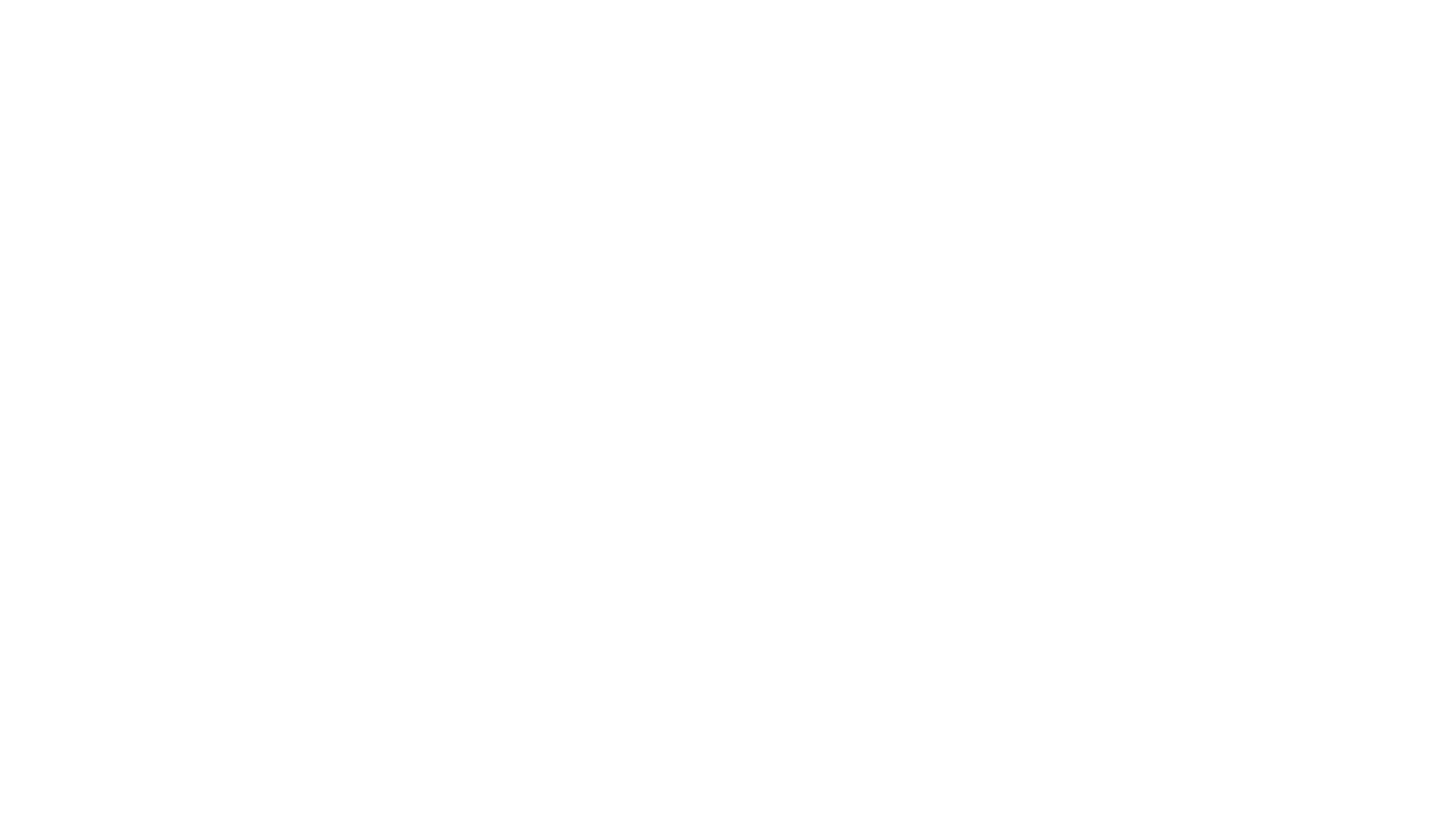 Какие они?
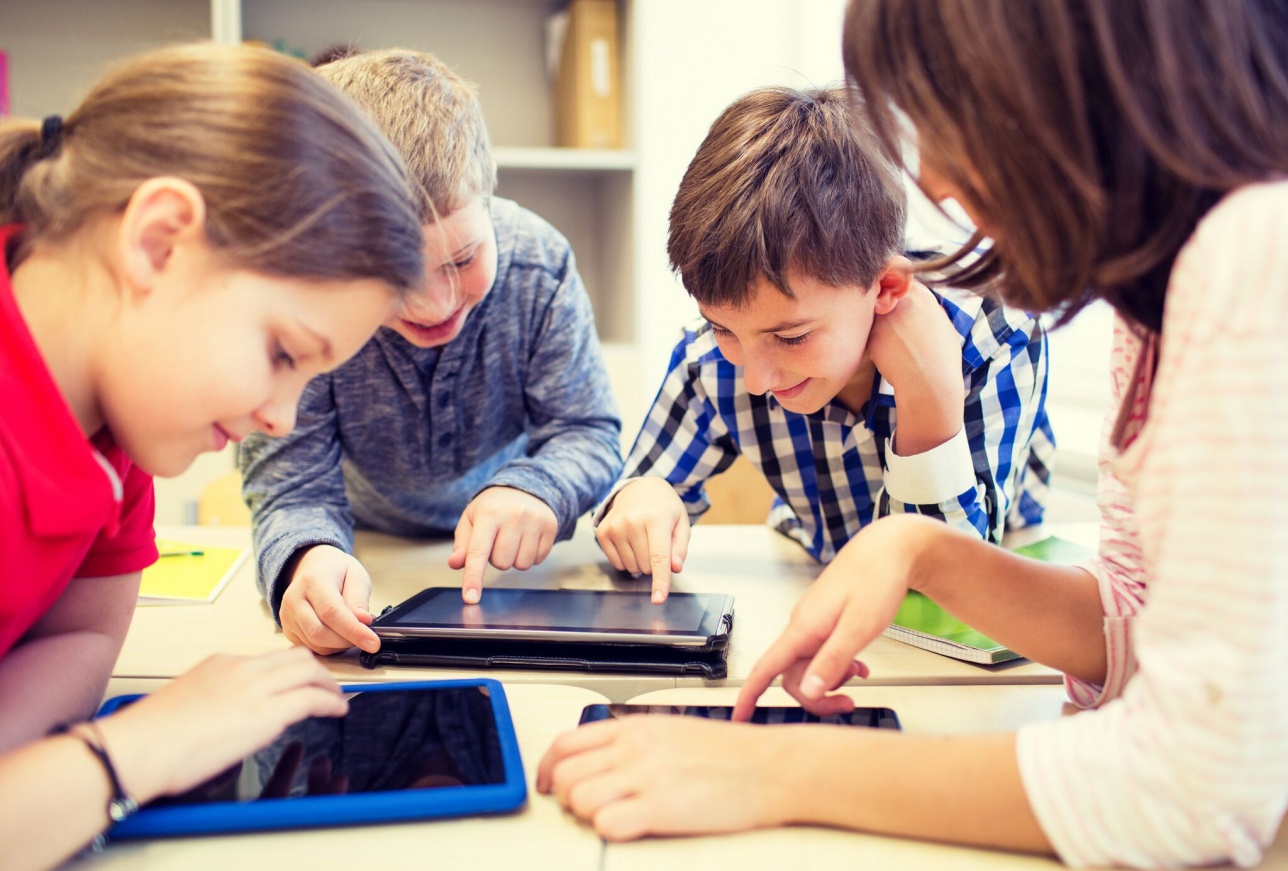 Гиперактивны
Постоянно в режиме многозадачности, иначе - скучно

Нетерпеливы

Ориентированы на достижение краткосрочных целей
Как их привлечь?
02
Z имеют 9 аккаунтов в социальных платформах
Используют социальные платформы, чтобы…
Источник: Global Web Index, 2017
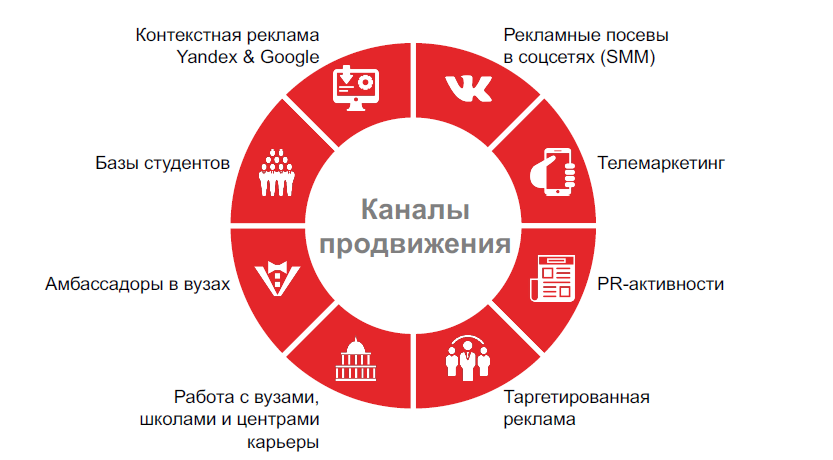 Необходимо комбинировать разные каналы  коммуникации
и создавать единое информационное пространство
Чего они хотят от работы?
03
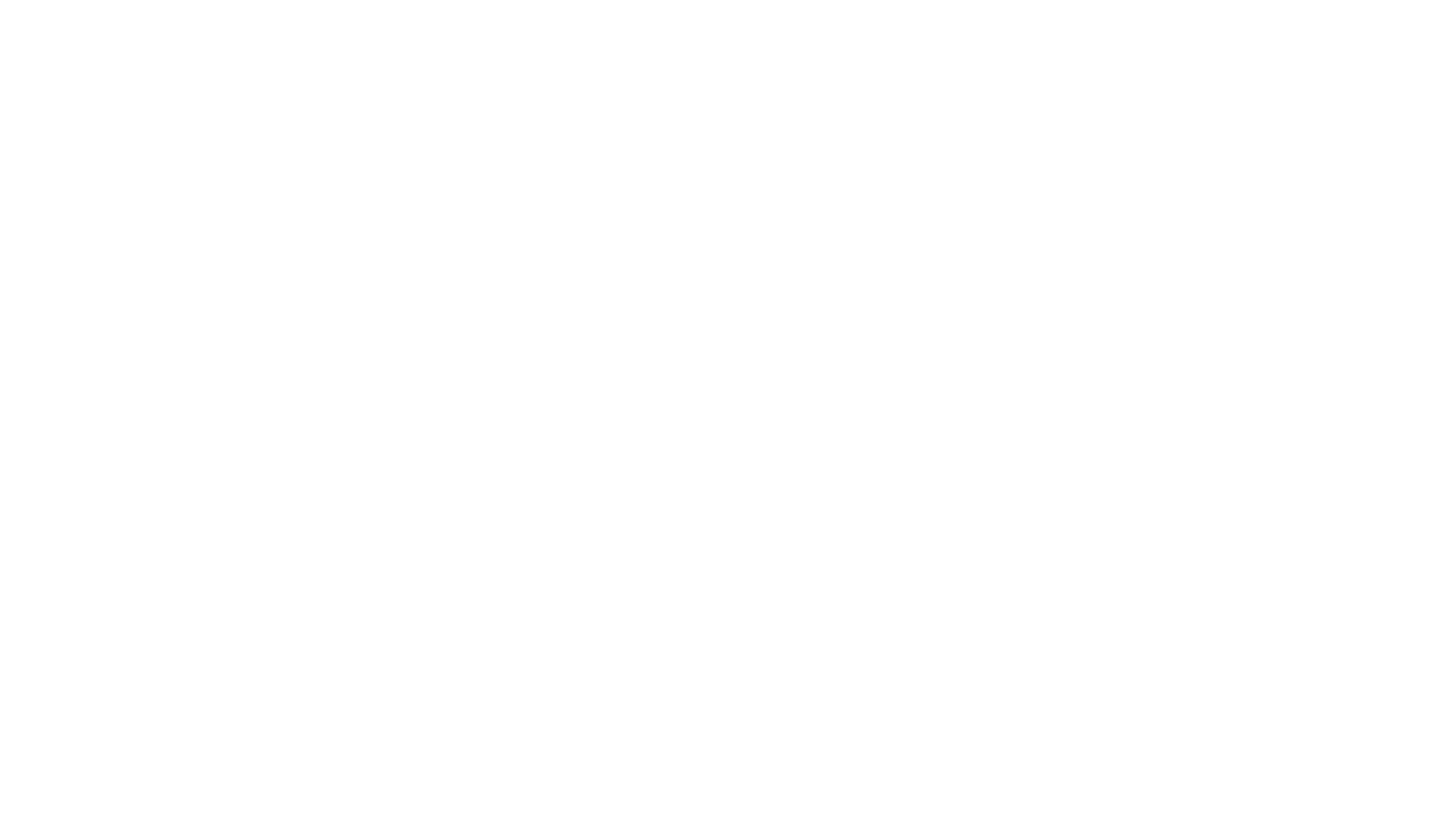 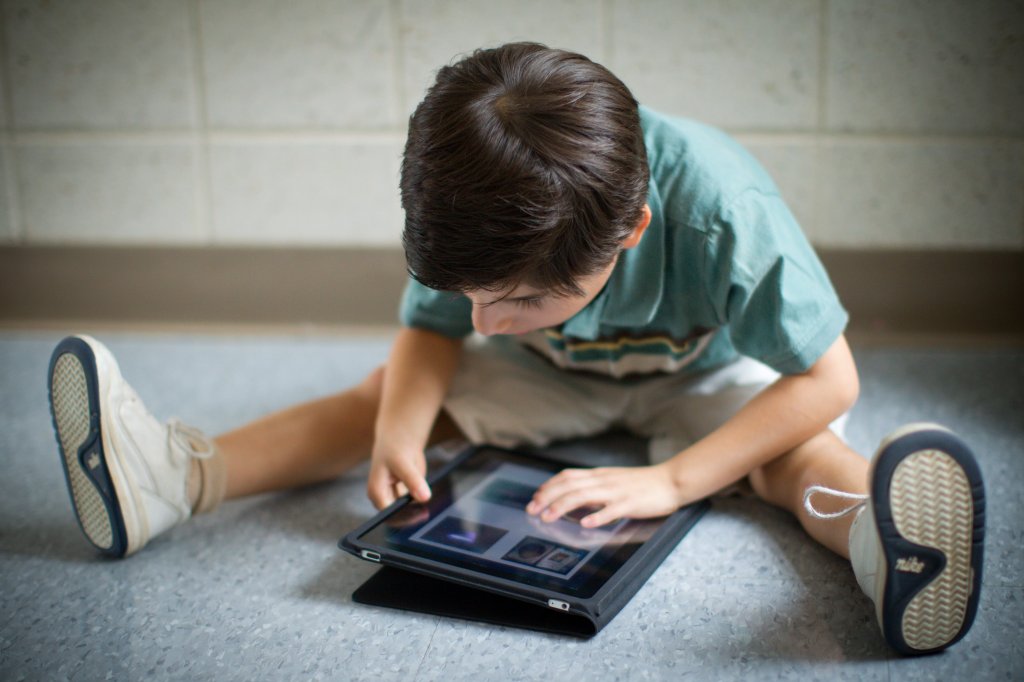 Идеальная работа для Z
Проходит с комфортом и в уютном коллективе

Нацелена на общий результат
88% говорят, что для них важно быть частью правильной корпоративной культуры
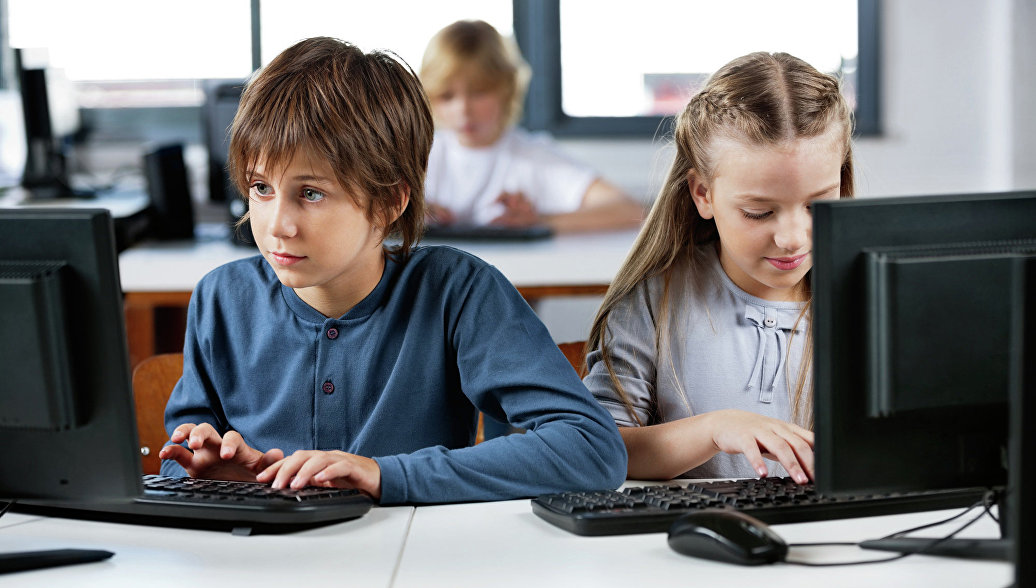 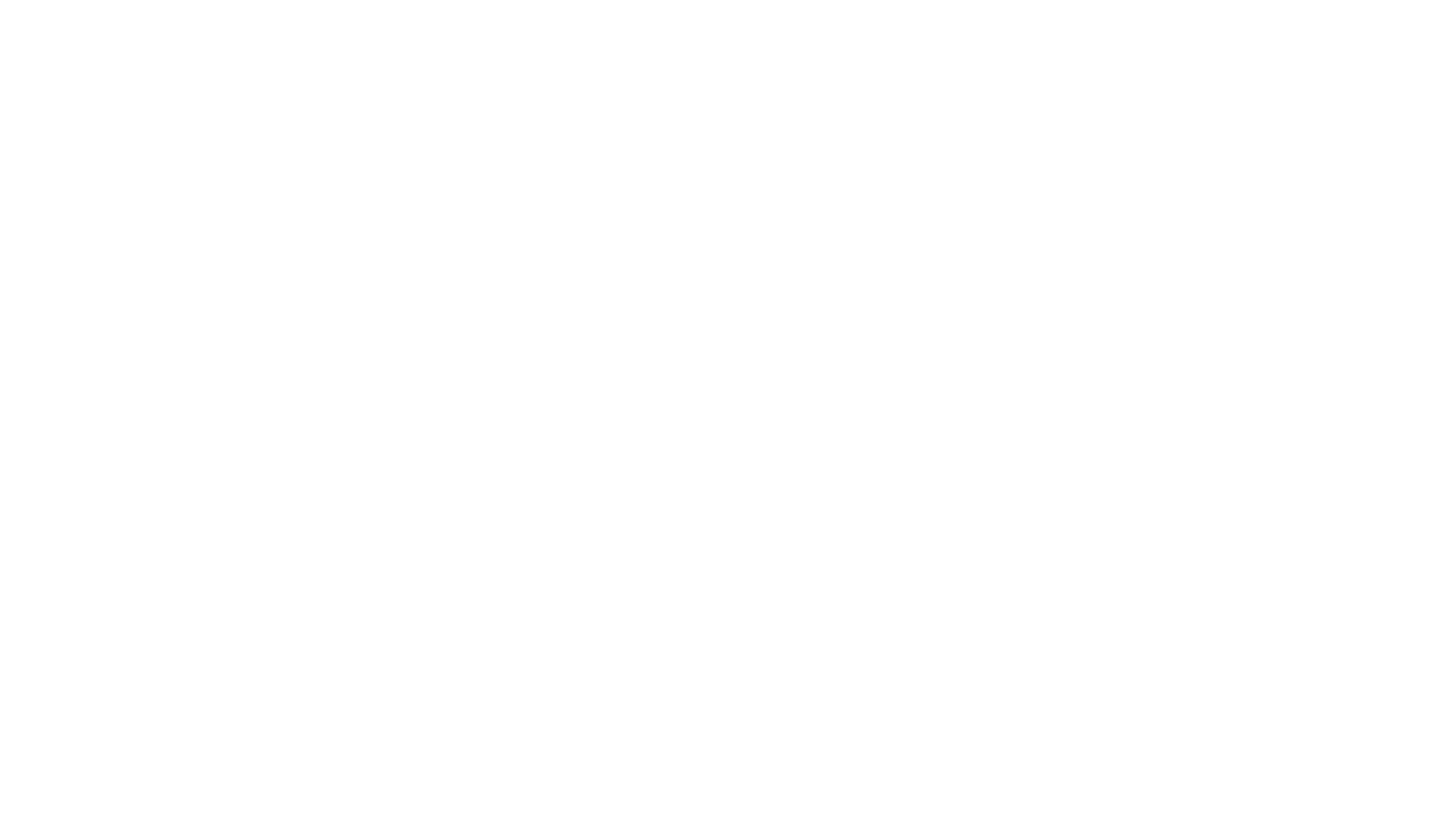 Идеальная работа для Z
Стабильна, приносит прибыль

Полна вызовов и трудных задач
34% покинут компанию из-за недостаточного количества сложных задач
Какая работа будет привлекательной
04
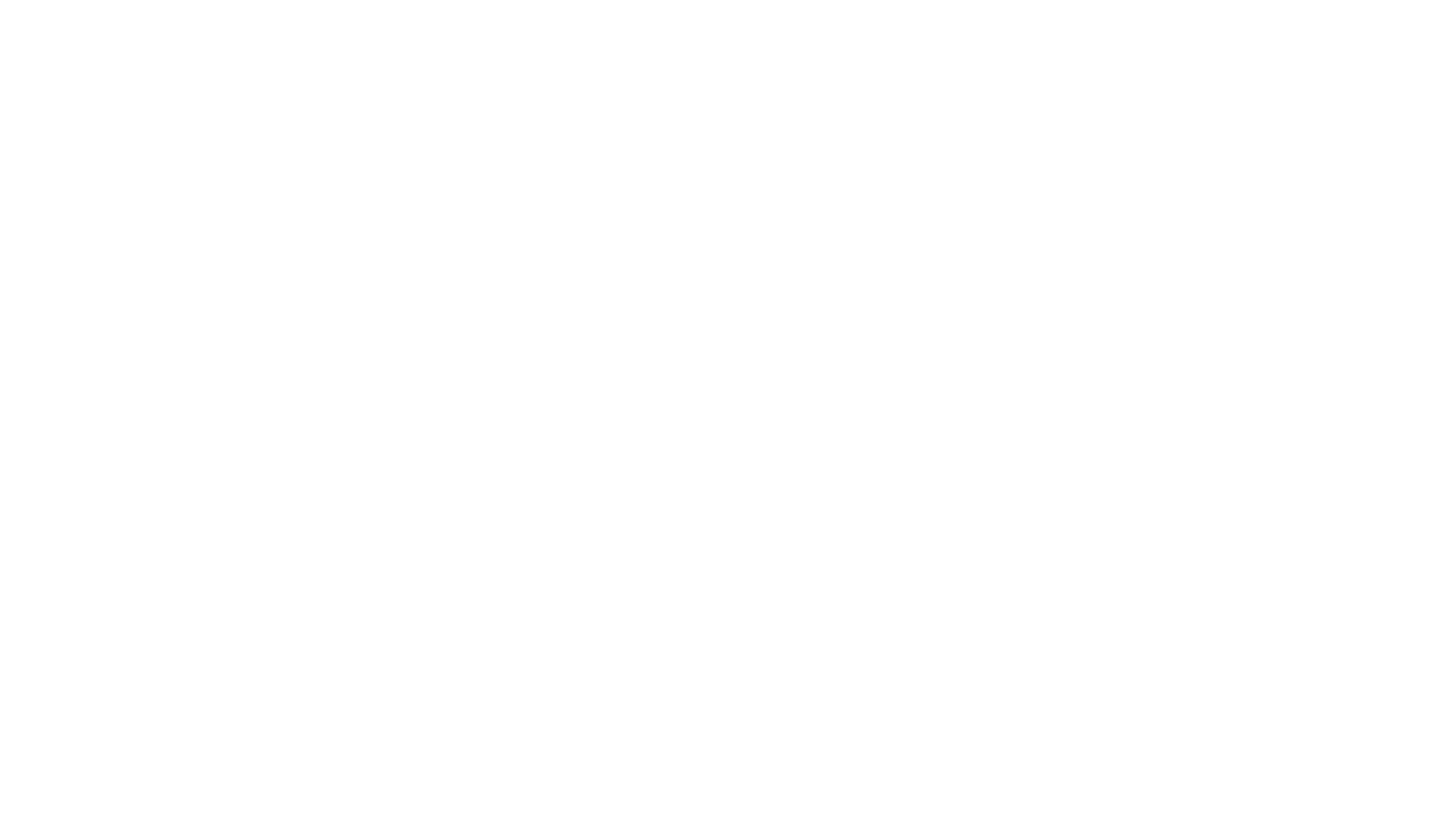 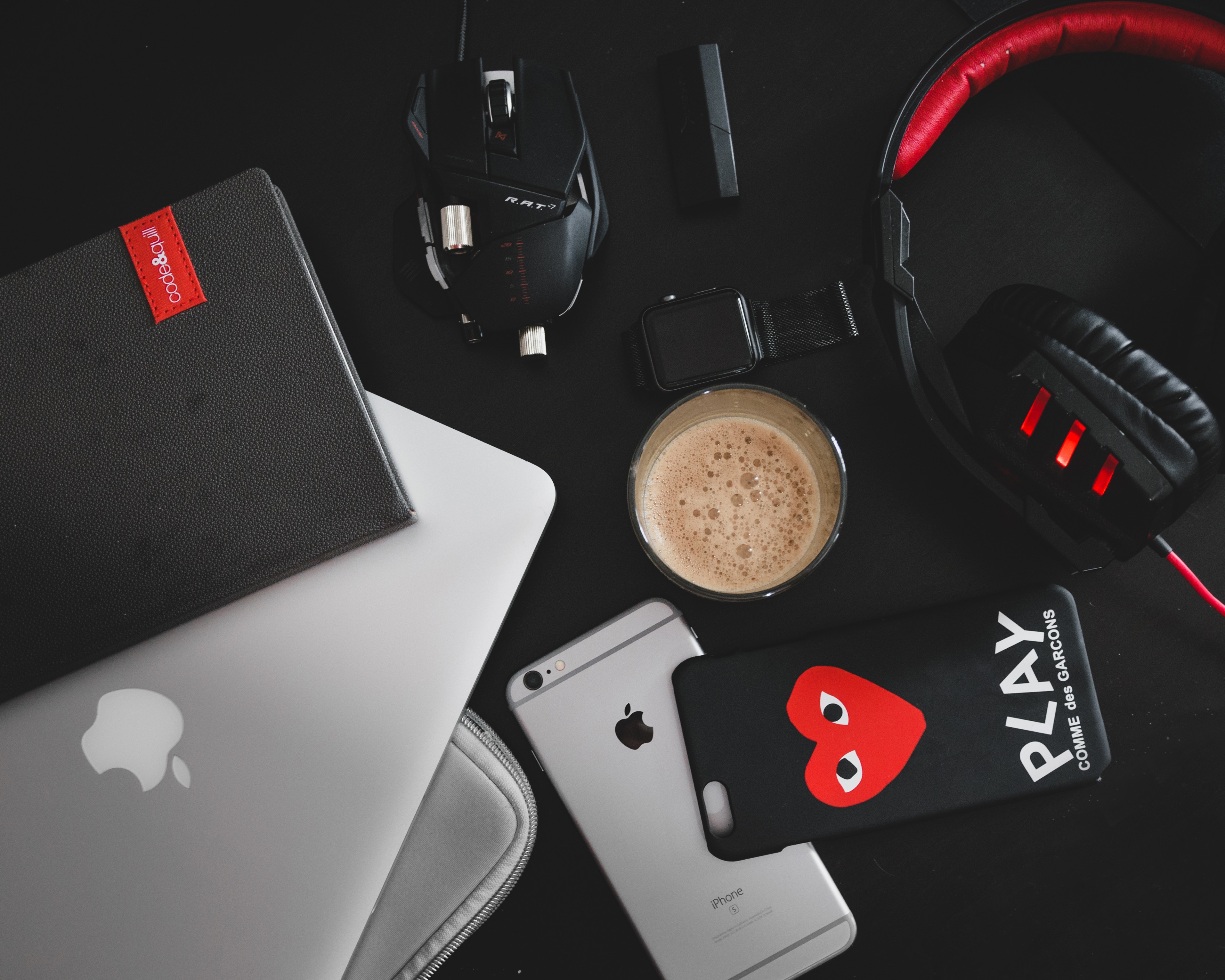 Must-have
Комфорт во всёмУютная тусовкаIT-решения для работыПрозрачная система ростаПризнание и плюшки
Кто уже привлекает поколение Z?
05
Какие работодатели уже привлекают поколение Z
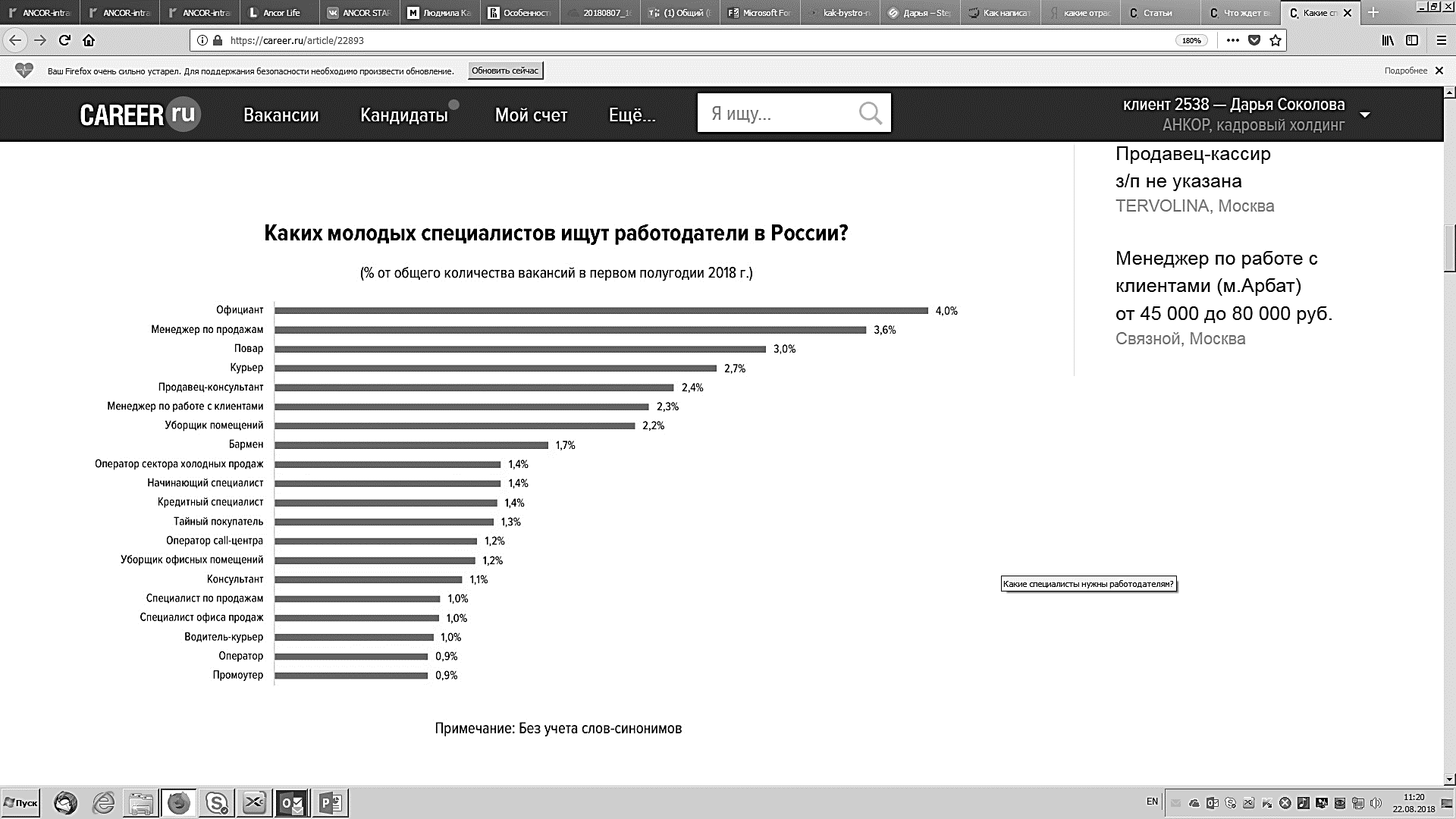 Тренды 2017-2018

спрос на специалистов в сфере искусственного интеллекта и машинного обучения ↑ в 16 раз

спрос на специалистов в сфере блокчейн ↑ в 35 раз
(% от общего количества вакансий за первое полугодие 2018 г.)
Источник: Career.ru, 2018
Благодарю за внимание!!!
Natalia Loktyukhina
ph.: +7(985)773-14-61
e-mail: loktn@mail.ru